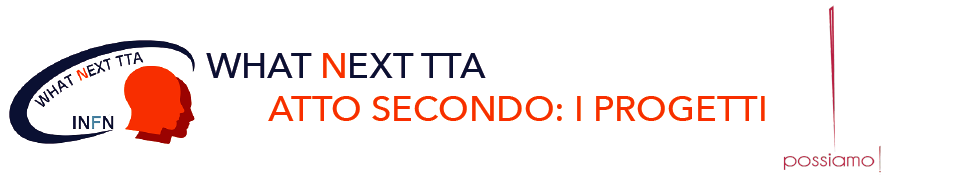 TRATTO
TRASFERIMENTO TECNOLOGICO & OUTREACH
Bologna, 8-9 aprile 19	Relatore M.R. Ludovici - Moderatore progetto M.Fedi
PREMESSA
Il Progetto nasce da due ambiti diversi, il TT e l’OUTREACH, che hanno messo a fattor comune l’esperienza nell’Ente di due comunità: quella del Trasferimento Tecnologico e quella dell’Outreach.
Cosa permettono di fare queste attività: 
Restituire alla società qualcosa di noi (TT)
Raccontare agli altri il proprio lavoro (Outreach)
Fare insieme
Per questi due aspetti ci sono i due Comitati, quello di Trasferimento Tecnologico e quello di Terza Missione
PAROLE CHIAVE DALLE DISCUSSIONI
VALORIZZAZIONE DEL PERSONALE
RICONOSCIMENTO DEL LAVORO SVOLTO
COMUNICAZIONE
ENGAGEMENT
OBIETTIVI
Tra gli obiettivi emersi nelle discussioni, alcuni sono apparsi significativi:
Istituire la figura del Referente locale del Personale Tecnico ed Amministrativo TT/CC3M a fianco a quelle dei Referenti locali TT e CC3M
Considerare il Personale Amministrativo nelle sigle delle attività e figurare nei Database INFN
Introdurre criteri per le progressioni del Personale Tecnico ed Amministrativo che lavora su queste attività (ad es. punteggi per la Terza Missione)
OBIETTIVI
Fare rete
Creare una bacheca online per mappatura delle iniziative e per i bandi
Porre attenzione ad Horizon2020 e ad Horizon Europe
STATO DELL’ARTE-CONSIDERAZIONI (OUTREACH-EXHIBIT)
Al momento questo progetto è fermo a quanto emerso nella prima fase, non ci sono state riunioni, perché sembrava essere giunto a conclusioni su molti aspetti. Si citano per completezza le considerazioni seguenti:
exhibit progettati in alcune sedi INFN riscuotono un grande successo da parte del pubblico: questa è una strada da continuare a perseguire per una migliore comunicazione verso l’esterno;
partecipazione alle attività di outreach del personale INFN non è trascurabile, ma non è ben coordinata e spesso ci sono difficoltà a capire quali exhibit sono stati già realizzati.
STATO DELL’ARTE-CONSIDERAZIONI (Terza Missione e didattica)
Ci si è interrogati su cosa si debba intendere per Terza Missione: solamente la vera divulgazione oppure anche la didattica? In teoria, si dovrebbe intendere la sola divulgazione verso il pubblico non specialistico ma questa lettura incontra parecchie resistenze da parte della maggioranza dei ricercatori (per esempio, è stato sollevato il problema del raggiungimento della soglia minima di ammissione ai colloqui nei concorsi per le progressioni di carriera). Questo porta a «spingere» affinché anche la didattica sia inserita fra i criteri per valutare il proprio lavoro di terza missione. Per questo gruppo l’outreach deve essere qualcosa che vada oltre la didattica di tipo classico, nel senso di lezioni all’interno di corsi universitari. 
Nota: il disciplinare probabilmente cambierà, ma si auspica che non si torni indietro, riducendo il peso del valore dato alla terza missione.
STATO DELL’ARTE-CONSIDERAZIONI (TT)
Si è discusso su quale debba essere il ruolo del TT, e su quale sia l’impegno delle persone coinvolte: pur riconoscendone l’importanza proprio da un punto di vista sociale, non può diventare l’impegno principale. Spesso il ruolo del TT viene percepito come un modo per avere vantaggi economici per l’Ente, ma la «mission» dell’INFN non può essere solo questa, perché potrebbe portare a svilire la ricerca stessa e si distoglierebbe l’attenzione rispetto alla qualità con il rischio di un “prodotto finito” più povero da offrire all’esterno, con un cattivo ritorno per lo stesso TT
Quale deve essere il ritorno delle attività di TT: va considerato  anche il conto terzi?  Esiste un database di casi virtuosi e di esempi a cui poter fare riferimento? Anche qui c’è molta confusione e scarsa informazione. Si dovrebbe meglio sfruttare il sito del CNTT. Lì  potrebbero essere pubblicati  contenuti e informazioni su questi aspetti ancora molto confusi
STATO DELL’ARTE-CONSIDERAZIONI (Personale)
Per la valorizzazione delle persone, si potrebbe cominciare a discutere anche di eventuali riconoscimenti economici, anche se chiaramente questo aspetto è materia sindacale. Ma varrebbe la pena di iniziare un lavoro di sensibilizzazione su questi temi.
Si ritiene importante che sia valorizzato il ruolo del personale TA impegnato nelle attività di TT/OUT. Potrebbe essere fattibile inserire anche per le progressioni di carriera di tecnici e amministrativi una frazione di punteggio relativo alle iniziative di terza missione?
STATO DELL’ARTE -CONSIDERAZIONI (FARE RETE)
Molte proposte di outreach potrebbero, ad esempio, partire dal basso (come spesso già accade) e non nascere unicamente dalla richiesta dei Ricercatori. Una organizzazione più mirata ad un maggior coinvolgimento della componente TA, potrebbe essere un valore aggiunto per l’intero sistema di outreach (e TT).
Nonostante il lavoro di CNTT e CC3M, ancora oggi può succedere che le informazioni sulle attività di outreach e TT arrivino solo per caso o per sentito dire o attraverso una rete di amicizie/conoscenze. Questo crea solo confusione e perdite di tempo.
I nuovi referenti TA (da affianare agli attuali referenti per il TT e per l’outreach) potrebbero essere riuniti in una rete che possa favorire il rapido scambio di informazioni. In particolare, in occasione di mostre, attività divulgative, open days, giornate di studio, …) ci potrebbe essere una maggiore partecipazione/collaborazione delle strutture INFN alle diverse attività locali di terza missione.
STATO DELL’ARTE-CONSIDERAZIONI (FONDI)
Per l’outreach c’è sicuramente un problema di fondi, quelli della CC3M probabilmente non sono sufficienti a coprire le richieste. 

Andrebbero individuati fondi esterni, ma questi quasi sempre sono “cercati” per la ricerca e ancora non si è entrati nell’ottica che debbano essere “cercati” anche per l’outreach.

Non sempre però si sa dove andare a cercare nei bandi europei e chi lo fa non è detto che sia nelle condizioni di condividere l’informazione.  Questa raccolta di informazioni, invece, dovrebbe essere centralizzata e condivisa con tutti, lasciando poi alle persone la possibilità di decidere a quale bando applicare.
STATO DELL’ARTE-CONSIDERAZIONI (FONDI)
La CC3M, alla propria disponibilità di fondi, dovrà necessariamente pensare ad integrarli con ulteriori fondi esterni. Negli anni passati le attività di outreach venivano fatte in maniera molto approssimativa e con un basso livello di professionalità, privilegiando l’aspetto puramente scientifico, che sebbene fondamentale, da solo non sempre porta ai risultati sperati in termini di coinvolgimento del pubblico. E’ evidente che se si vuole ottenere un risultato di buon livello (e duraturo nel tempo), bisogna andare alla ricerca di cospicui fondi esterni. Pertanto bisogna valorizzare nuove figure con competenze tecniche ed amministrative in grado di individuare fondi per queste attività. Oggi molti ricercatori si avventurano in fai da te che spesso portano unicamente confusione e scarsi risultati. Forse bisognerebbe dedicare un settore “fondi esterni” solo all’outreach.
STATO DELL’ARTE - CONSIDERAZIONI (BACHECA ONLINE)
Pertanto bisognerà individuare strumenti che possano aiutare al reperimento di fondi esterni per eventi di divulgazione. Potrebbero essere i bandi europei, ma resta il problema a chi fare riferimento per venirne a conoscenza (bisogna incentivare una ricerca locale o centrale?). Si potrebbe creare una bacheca online dove vengono pubblicati i bandi di maggior interesse nel settore outreach.
Le attività di outreach, sebbene trasversali e apparentemente non prioritarie, richiedono un impegno non diverso dalle “normali” attività lavorative, ma appena servono fondi per portare a termine un progetto, si va in crisi perché non è ancora chiaro a chi rivolgersi e come fare per ottenere fondi.
Certamente un database in cui vengano raccolte tutte le iniziative di TT, gli exhibit disponibili, le varie mostre in programmazione, aiuterebbe a conoscere meglio il mondo TT/OUT, così come dovrebbe esserci una comunicazione più capillare tra sezioni/laboratori per far sapere a ciascuno cosa  sta facendo l’altro.
STATO DELL’ARTE-CONSIDERAZIONI VARIE
Si fa notare come molti exhibit o mostre siano a volte poco attrattivi, per cui andrebbe curato molto l’aspetto estetico. Ad esempio, un buon successo lo sta ottenendo il telescopio per raggi cosmici installato nella stazione Toledo della metropolitana di Napoli anche per l’aspetto estetico che ben si sposa con l’architettura del luogo.
Pensiamo vada curato maggiormente l'aspetto della comunicazione nelle Strutture, soprattutto subito dopo le riunioni dei referenti locali TT, per consentire a quanti poi saranno impegnati nel supporto TA, ma anche a vantaggio di quanti possano essere potenzialmente interessati (per esempio i giovani ricercatori), di essere messi a conoscenza dei vari aspetti discussi o delle nuove attività proposte.